Урок № 2
Модернизационная политика в России: предпосылки и итоги
Цели урока:
Сформировать представление о специфике модернизационных процессов в Российской империи, их влиянии на социально-политическую ситуацию
Ключевые понятия и термины: модернизация, протекционизм, косвенные налоги, инвестиции, монополия, формы монополий (картель, синдикат), концентрация банковского капитала, земства, община, «зубатовщина»
План урока:
Проверка домашнего  задания: фронтальный опрос по заданиям к п. 1.
Изучение новой темы.
Роль государства в модернизации России
Формирование монополий
Рост противоречий в российском обществе
Рефлексия.
Домашнее задание.
Модернизация- процесс перехода от традиционного (аграрного) общества к индустриальному, характеризующийся радикальным изменением всех сторон жизни общества
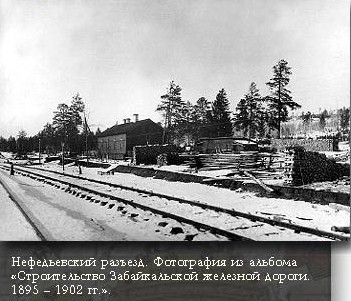 Типы модернизации: «первичная» и «догоняющая». Россия конца XIX-начала XX вв. - страна догоняющей модернизации.
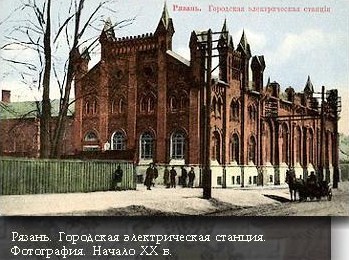 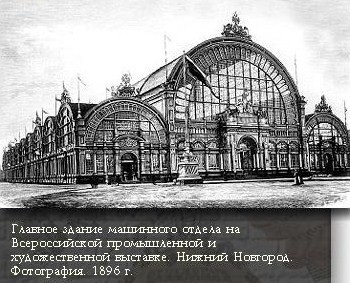 Протекционизм – политика, цель которой состоит в  ограничении ввоза определённых видов товаров из-за границы за счёт повышения пошлин на ввозимую продукцию
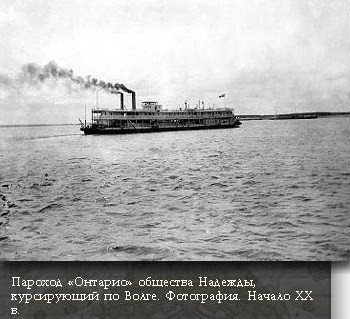 Инвестиции – долгосрочные вложения капитала в какую-либо отрасль экономики.
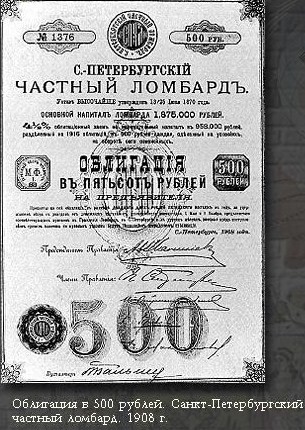 С.Ю. Витте
Доля иностранного капитала в совокупном торгово-промышленном и кредитном капитале в России, %
43%

           25%




          1889 г.                                1914 г.
Монополия – объединение промышленников, контролирующее выпуск определённых видов продукции, способное диктовать цены рынку
Формы монополий

Картель                       Синдикат                      Трест

                            «Продамет», «Трубопродажа» 
Первые            «Продуголь», «Медь», «Продаруд»
монополии      «Кровля» и «Бр. Нобель»     
в России            «Продвагон», «Продпаровоз»
Наряду с образованием монополий в промышленности происходит концентрация банковского капитала.
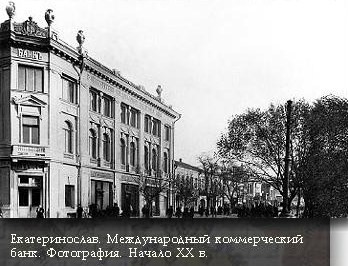 В кругу высших чиновников сложились 2 группировки – сторонники либеральных реформ (С.Ю. Витте) и сторонники консервативной политики (В.К. Плеве)
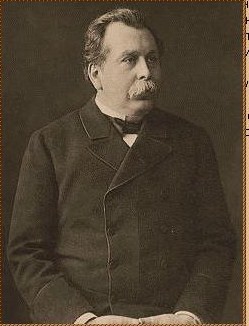 Земства – выборные органы местного самоуправления в большинстве губерний России, ведавшие хозяйственными вопросами и народным образованием.
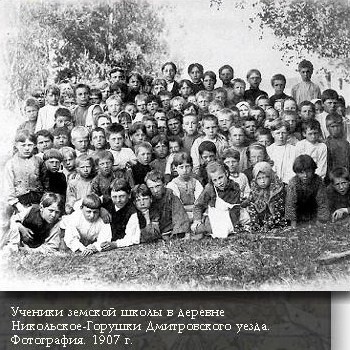 Д/з:
П. 2, выучить термины к П. 1 и П. 2.
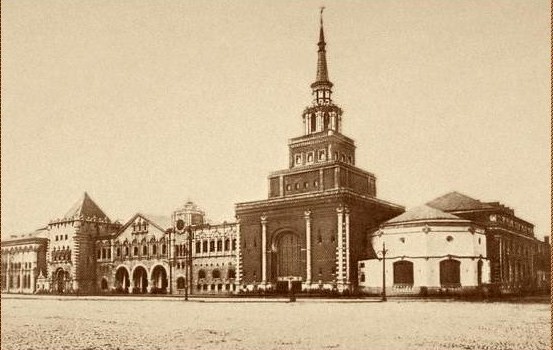 Казанский вокзал в Москве